LAPORAN PROGRES
COASTAL RESILIENCE TOOLKIT
BUDI SISWANTO, S.Pd., M.Ars.
PUSAT PENELITIAN DAN PENGKAJIAN BENCANA (P3B) UNIVERESITAS SEBELAS MARET
PROGRAM STUDI PENDIDIKAN TEKNIK BANGUNAN FKIP UNS
UNIT PENGELOLA KULIAH KERJA NYATA UNIVERSITAS SEBELAS MARET
SURAKARTA
Modul GEA, 2020
MODUL GEA >> 1.1. Bahaya dan Tipe Kerusakan Pantai
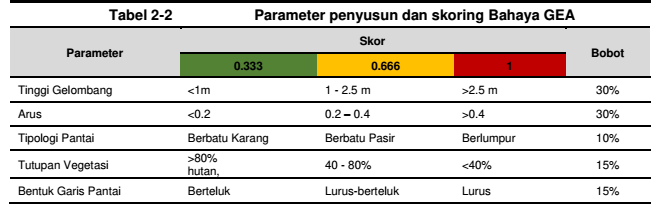 Perkembangan:
Modul  Peta Bahaya  >> 100%
QGIS Graphical Modeller >> 100%
Trial  (koherensi modul dan GM) >> sudah dilakukan

QGIS Plugin >> belum dilakukan
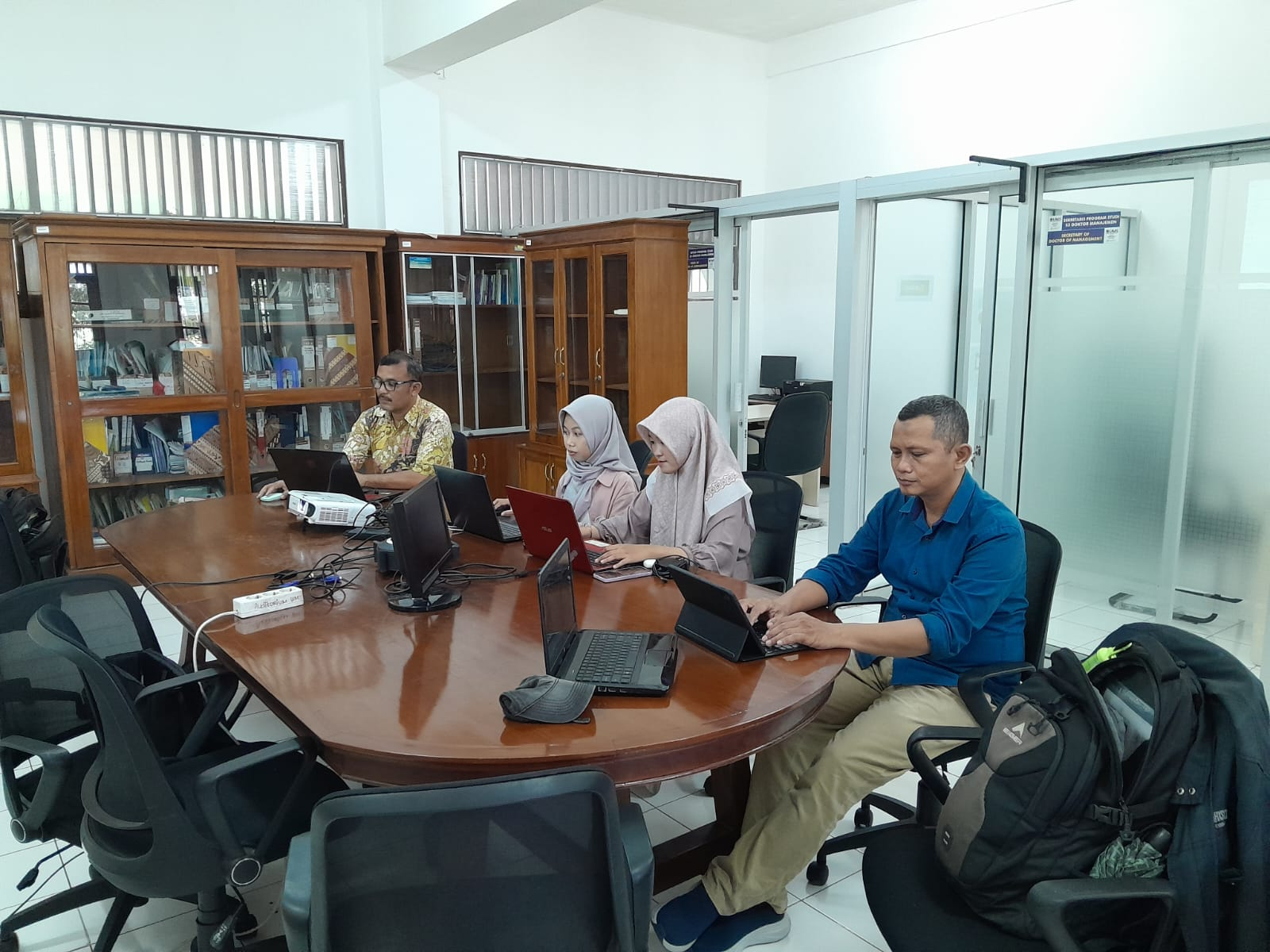 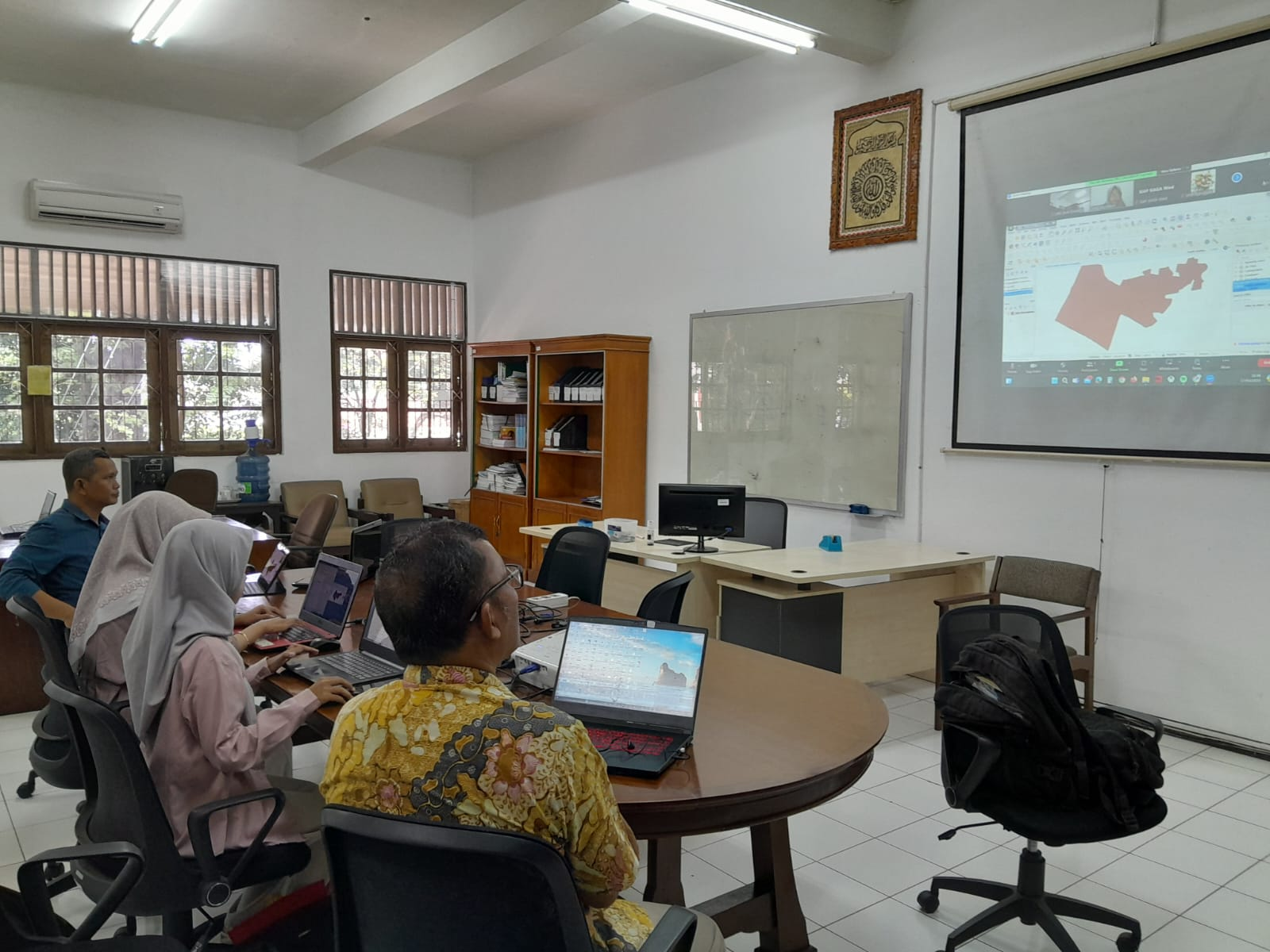 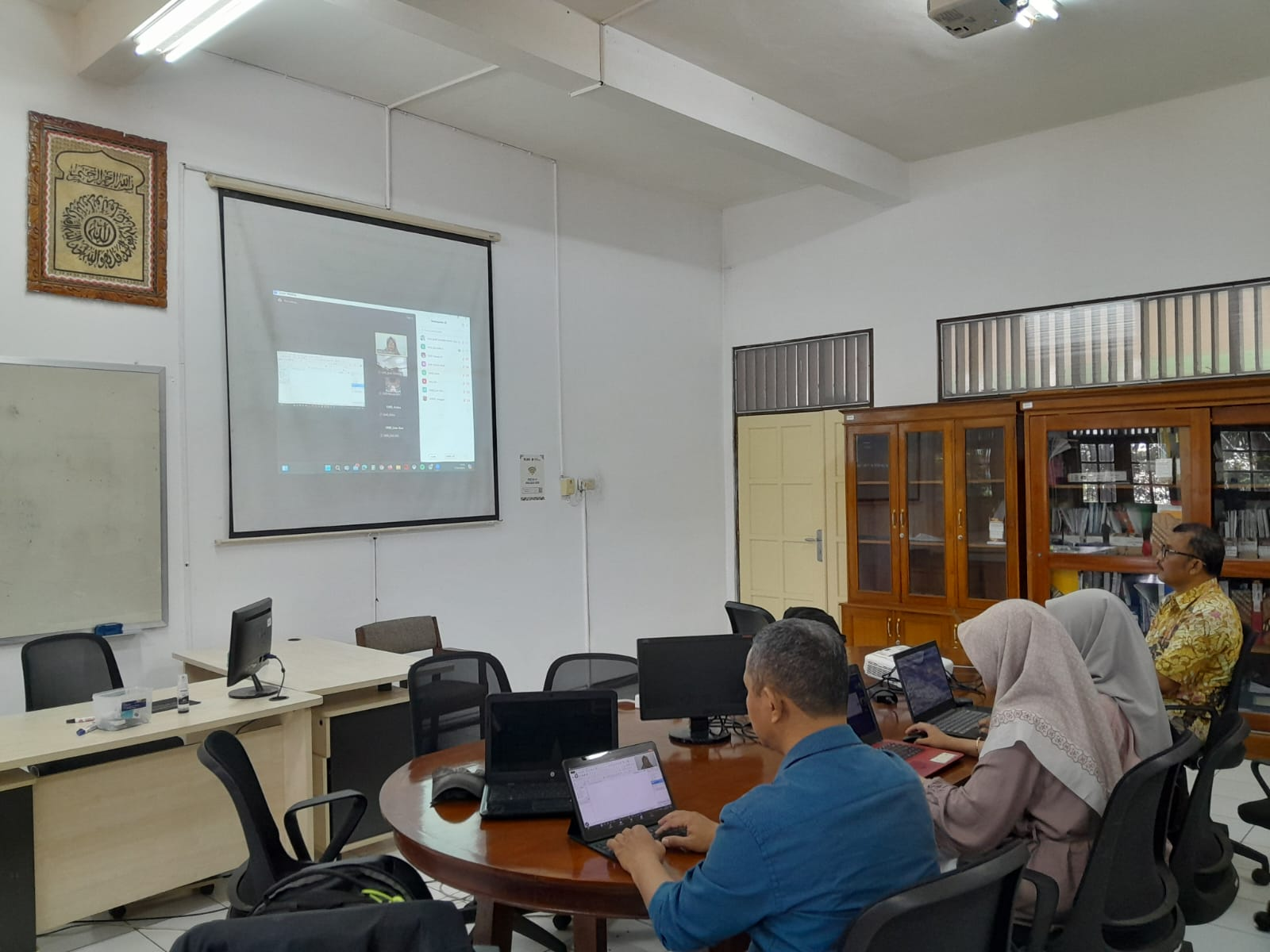 MODUL GEA >> 1.3. Indeks Kerentanan Lingkungan
Modul GEA, 2020
Status:
Modul  Perhitungan Indeks Kerentanan Lingkungan >> 100%
QGIS Graphical Modeller >> 100%
Trial  (koherensi modul dan GF) >> dijadualkan

QGIS Plugin >> belum dilakukan
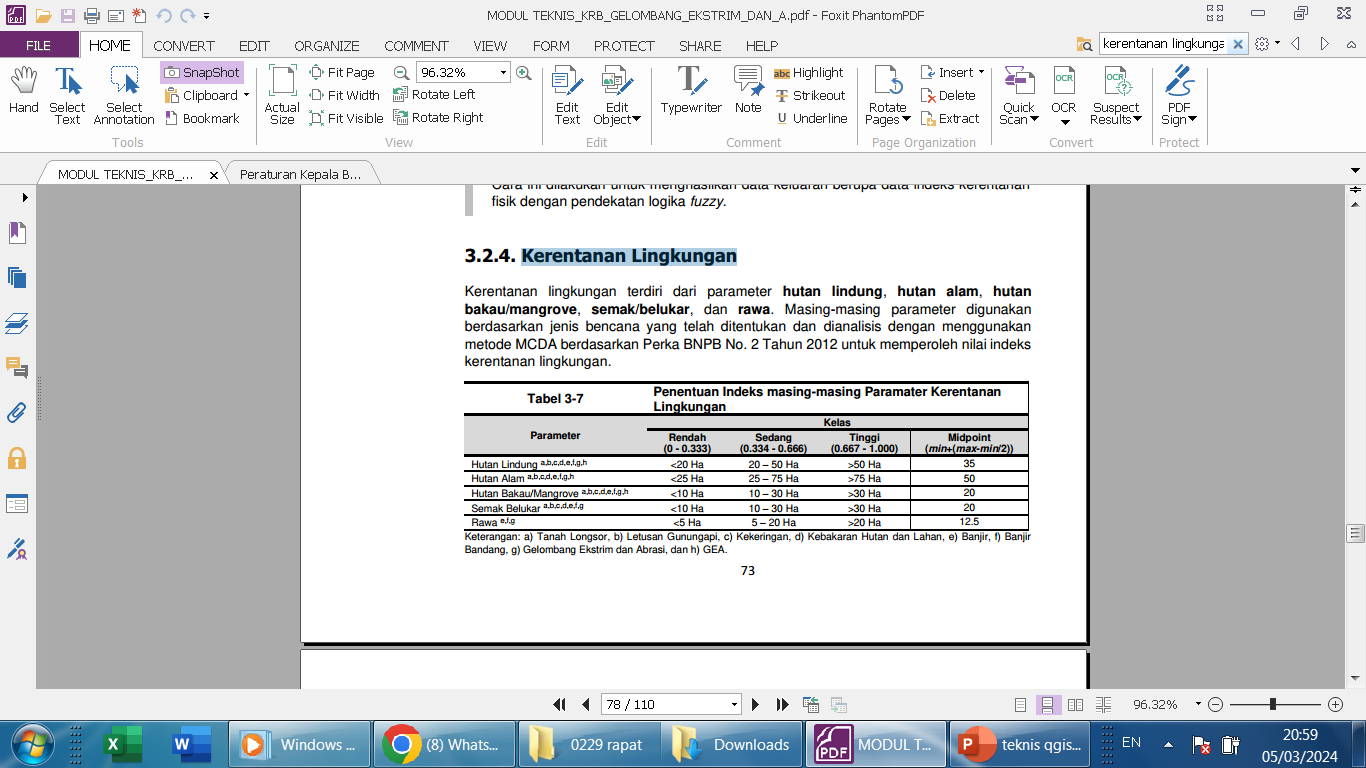 MODUL GEA >> 1.4. Indeks Kapasitas
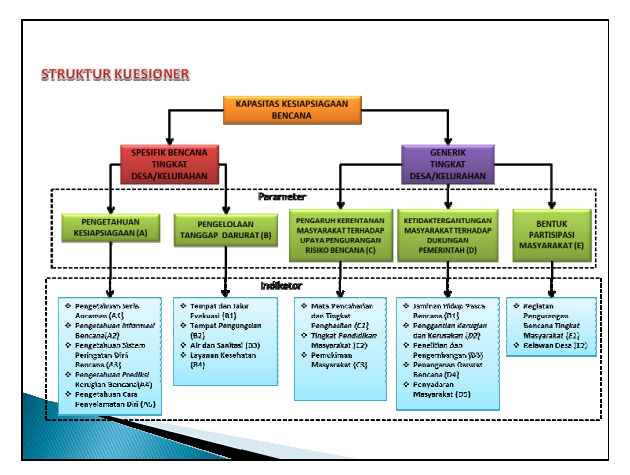 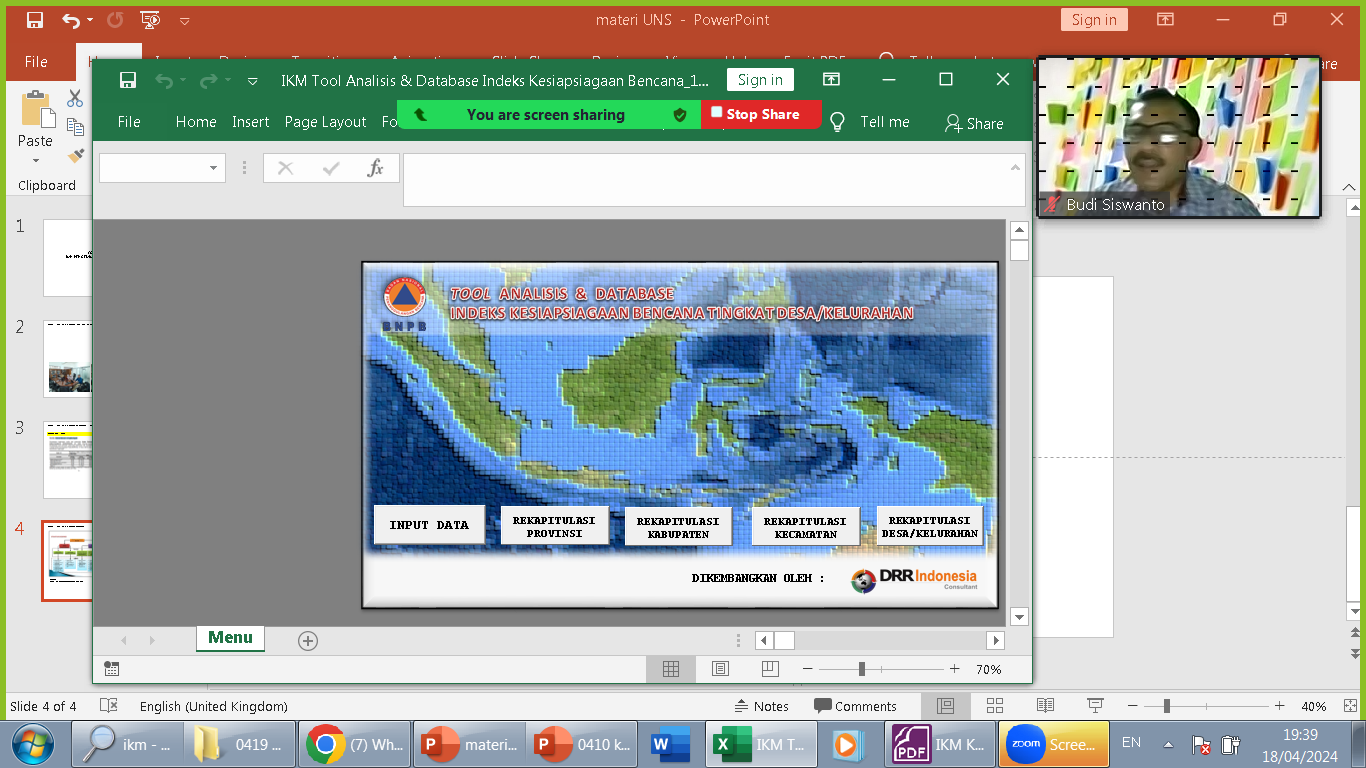 Status:
Dalam perencanaan dengan tim internal
RENCANA TINDAK LANJUT
Kedepan juga akan mencoba mengerjakan indeks kapsitas
 ada dua indeks kapaistas daerah dan 
Indeks kapasitas desa/kecamatan 
Indeks kapasitras Masyarakat
Output yang ditargetkan yaitu membuat semacam tools untuk survey khususunya untuk desa
RENCANA AKSI
Membuat dan Menyusun form survey
DENGAN KEGIATAN Program KKN (bentuk form survey dan aplikasi isiannya)
SALAM TANGGUH
TERIMAKASIH